наземный
воздушный
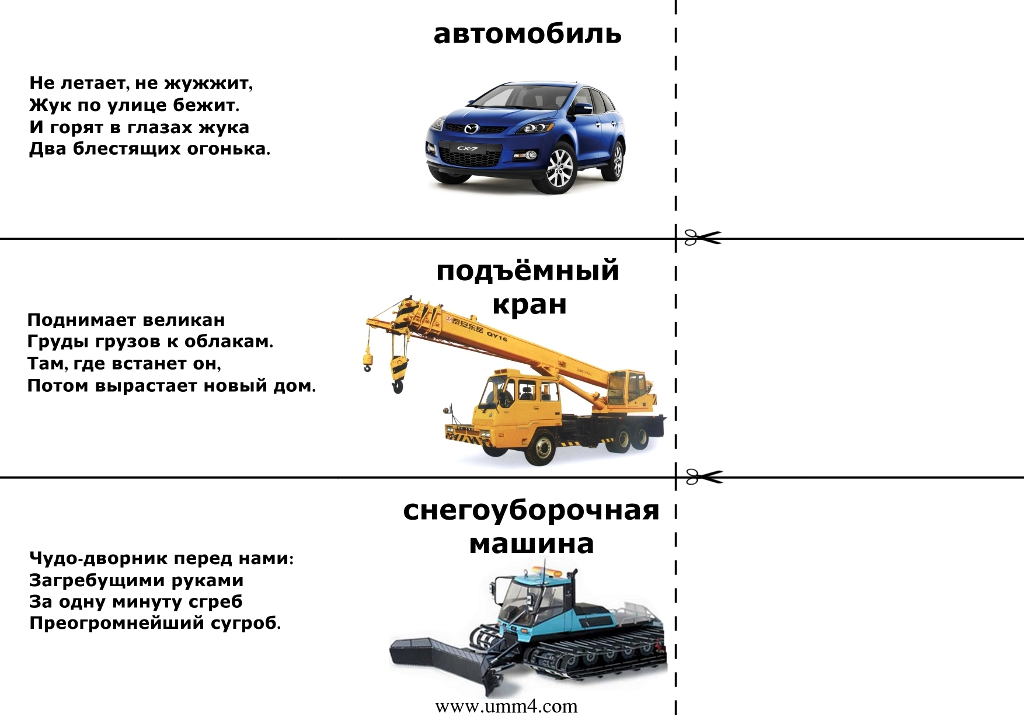 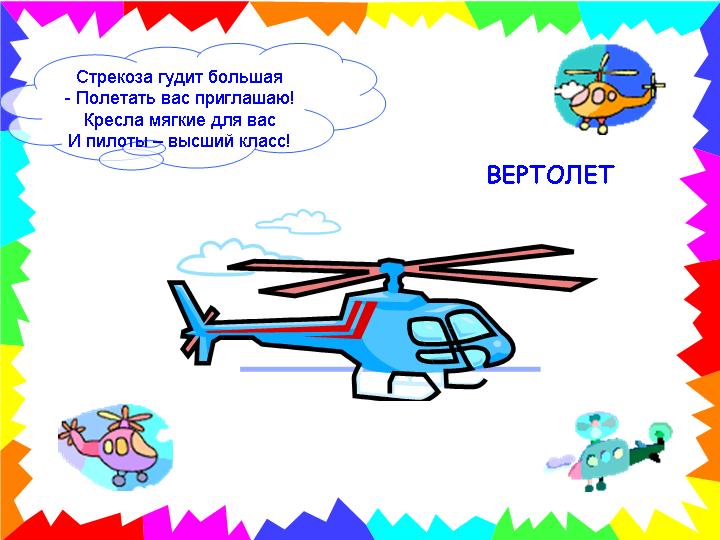 Транспорт
подземный
водный
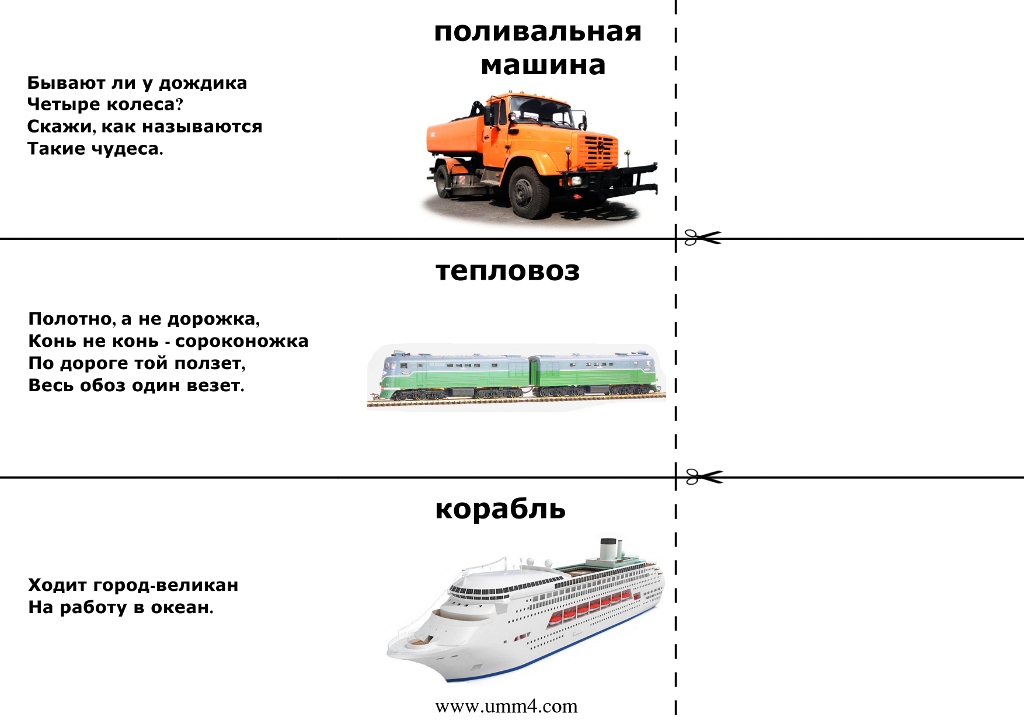 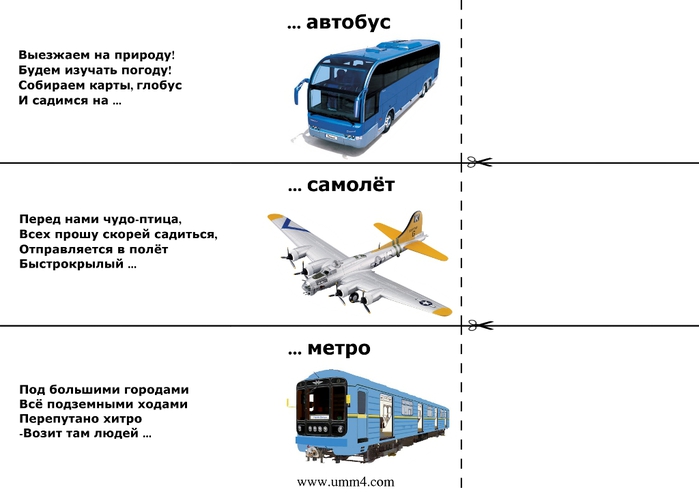 Войтюк В.С.
группа №2 «Огоньки»
Есть и водный, воздушный,Тот, что движется по суше,Грузы возит и людей.Что это? Скажи скорей!
Наземный 
транспорт
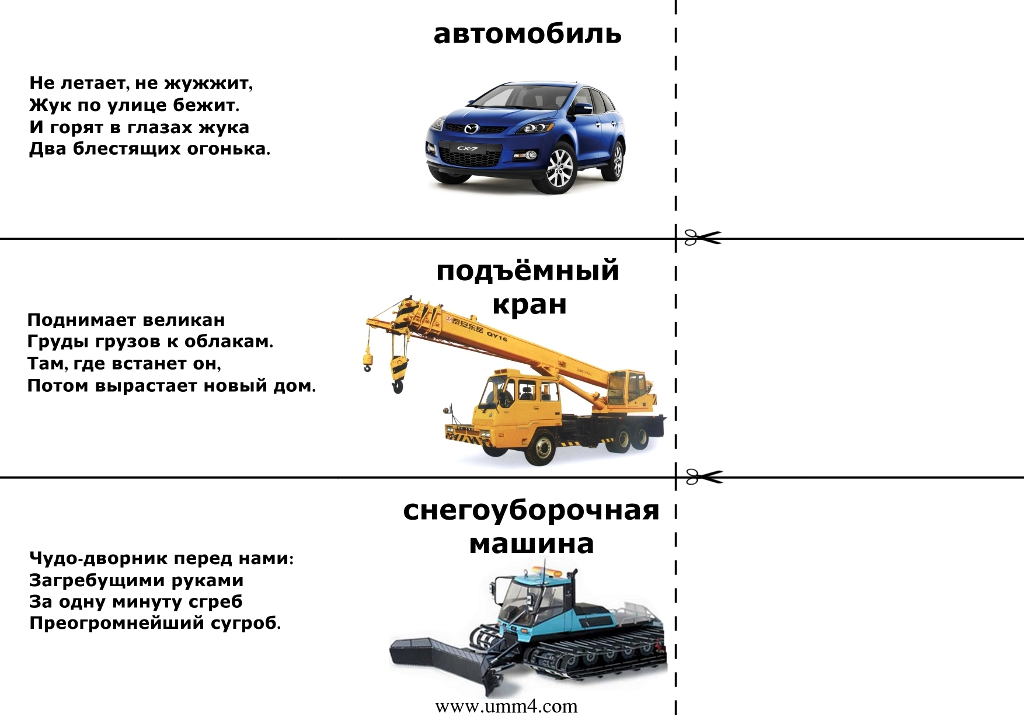 Этот конь не ест овса,Вместо ног два колеса.Сядь верхом и мчись на нём,Только лучше правь рулём.
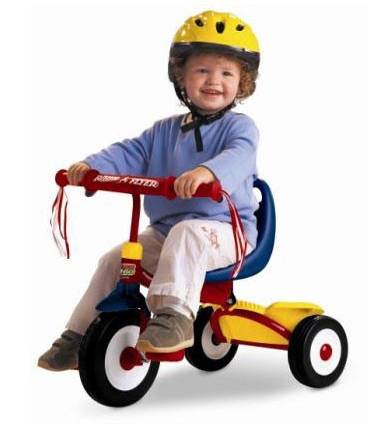 Велосипед
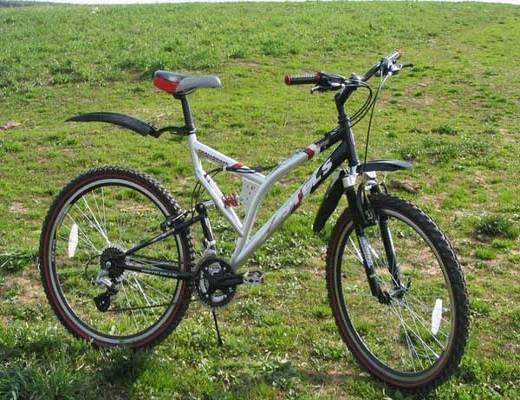 Бежит, гудит.В два глаза глядит,Только красный глазок глянет –Как вкопанный станет.
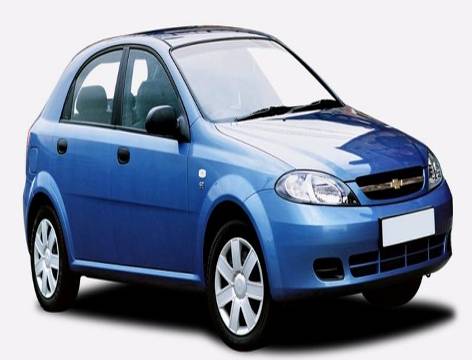 Автомобиль
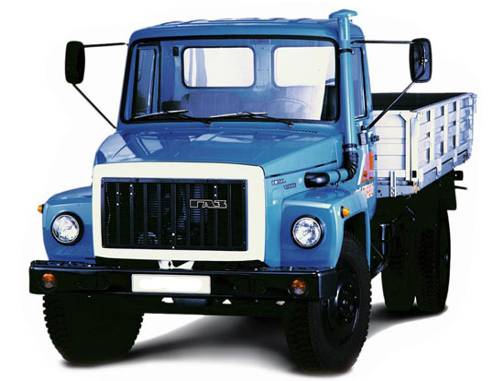 Что за чудо – длинный дом!Пассажиров много в нем.Носит обувь из резиныИ питается бензином.
Автобус
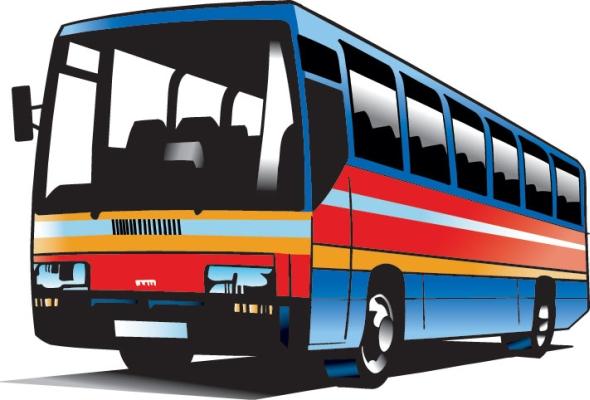 День-деньской за кругом кругМчится вдаль усатый жук.Он не ловит червяковИ не ест осоки.Прямо с неба, с проводов,Пьет электротоки.
Троллейбус
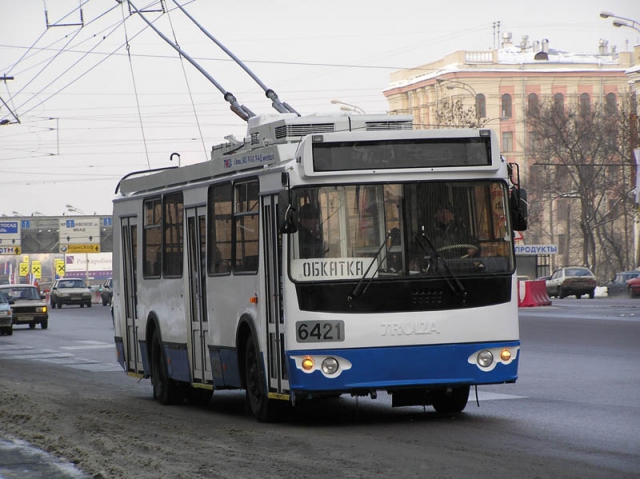 Я зашел в зеленый дом,Но недолго пробыл в нем.Оказался этот домБыстро в городе другом!
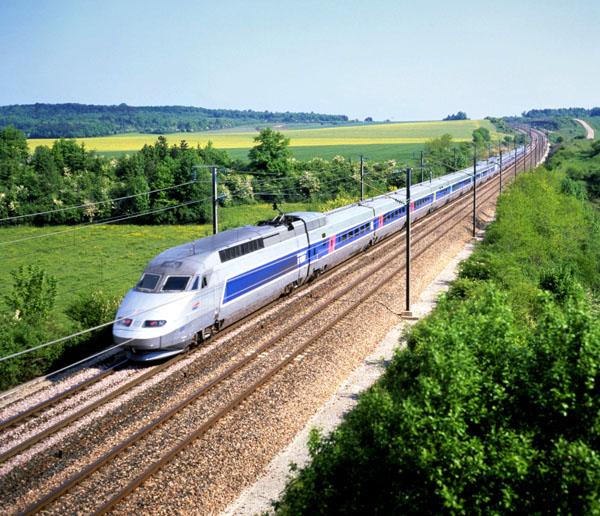 Поезд
Подземный
транспорт
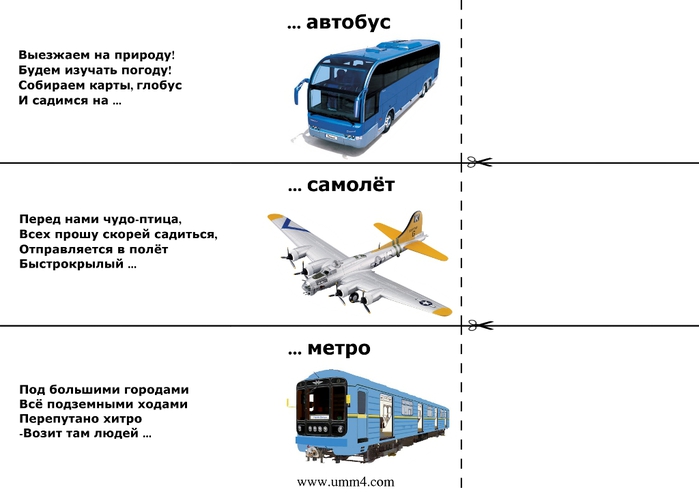 Я в любое время годаИ в любую непогодуОчень быстро в час любойПровезу вас под землей.
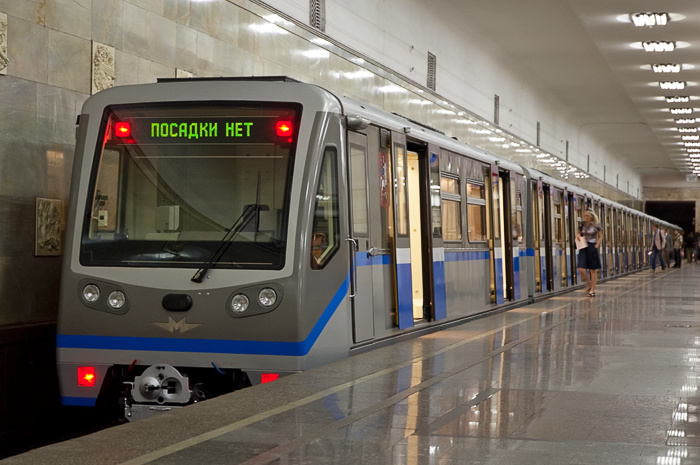 Метро
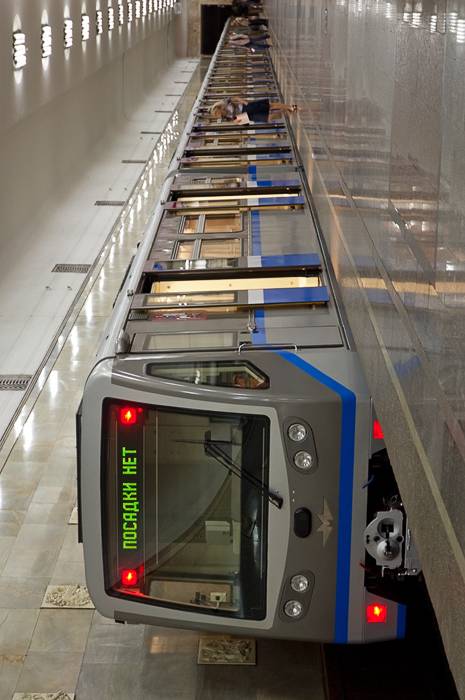 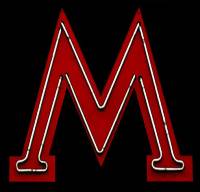 Сам вагон открыл нам двери,В город лестница ведет.Мы своим глазам не верим:Все стоят, она идет!
Эскалатор
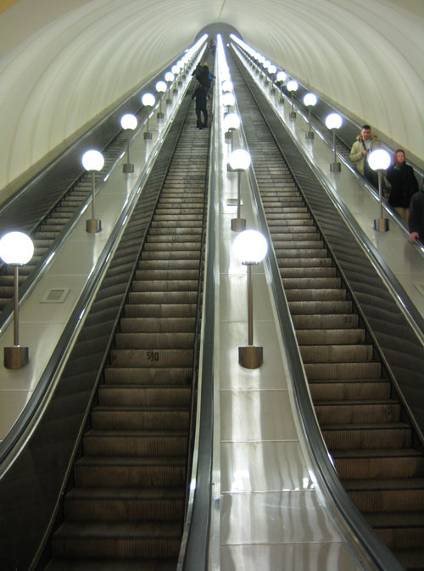 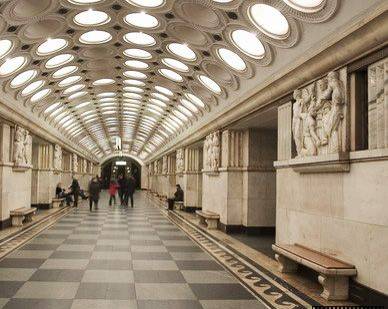 Воздушный
транспорт
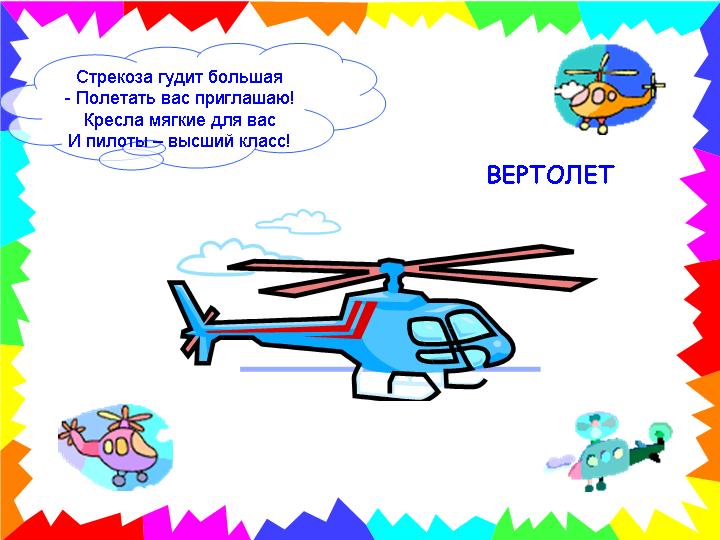 Летит птица-небылица,А внутри народ сидит,Меж собою говорит.
Самолет
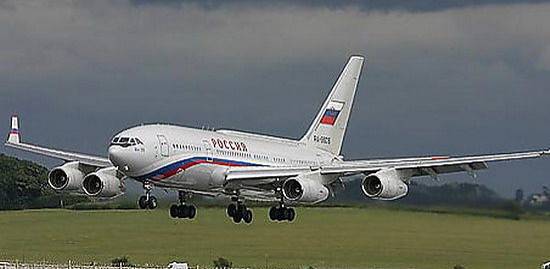 Стрекоза гудит большая.Полетать нас приглашает.Кресла мягкие для нас И пилоты высший класс.
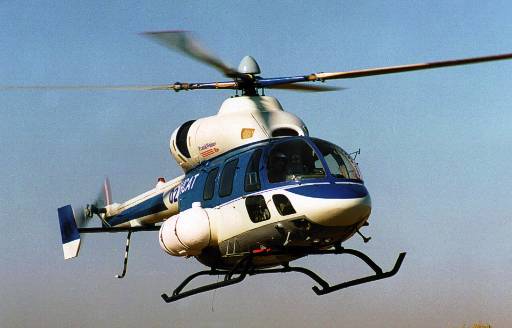 Вертолёт
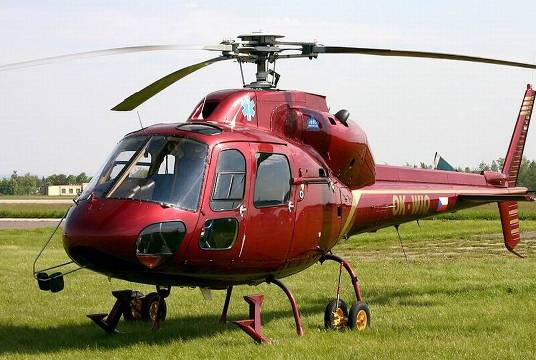 Водный
транспорт
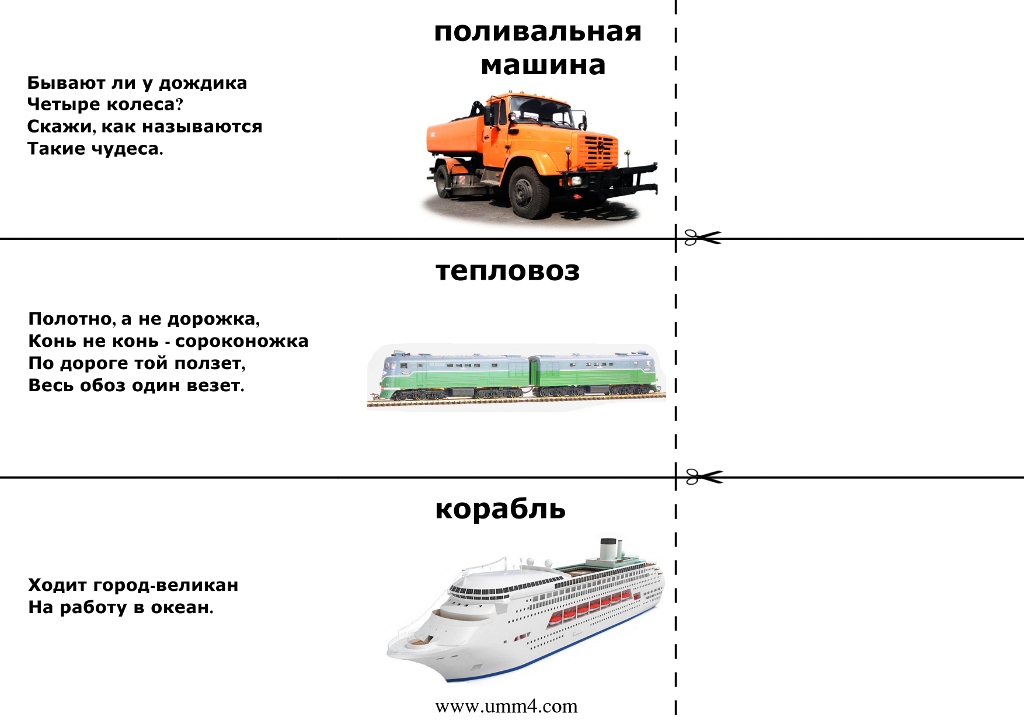 По волнам дворец плывет,На себе людей везет.
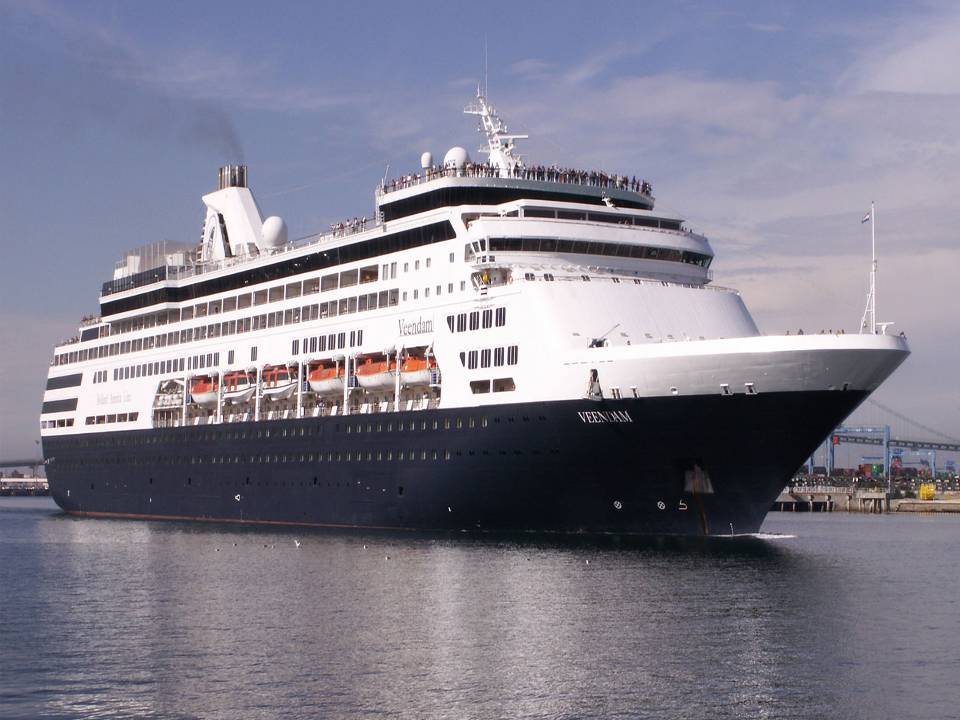 Корабль
Это что там в дымке тает,
Птицей по волнам летает?Паруса меняет вахта,Держит нос по ветру…
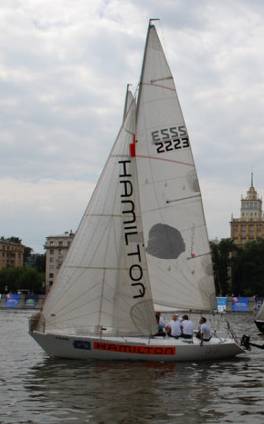 Яхта
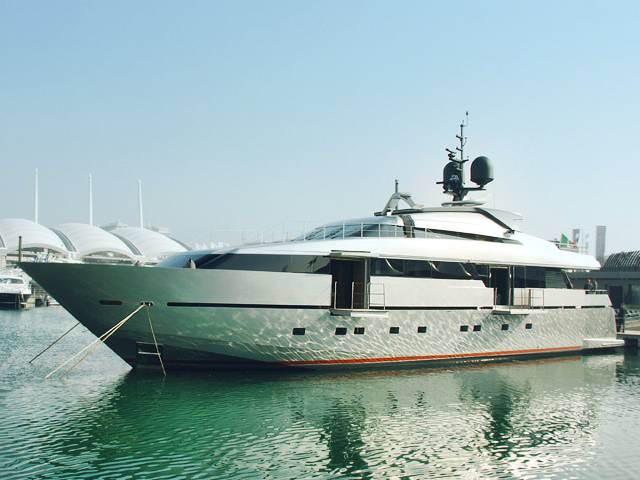 Станут два братцаВ речке купаться:Вынырнут вместе,Вместе нырнут –Лодке на местеСтоять не дадут.
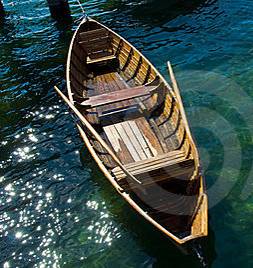 Лодка с вёслами
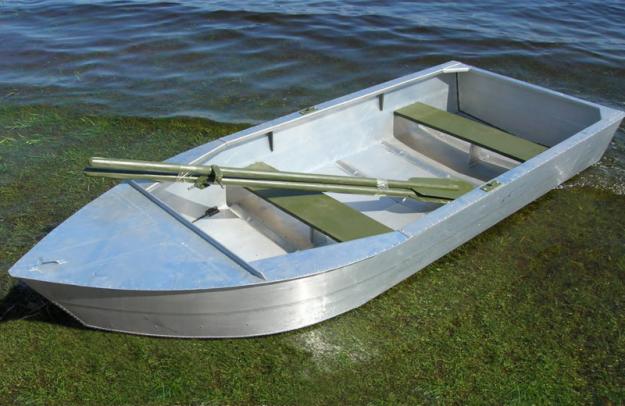 Спасибо за внимание